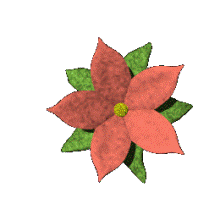 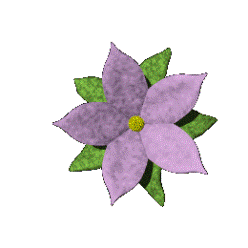 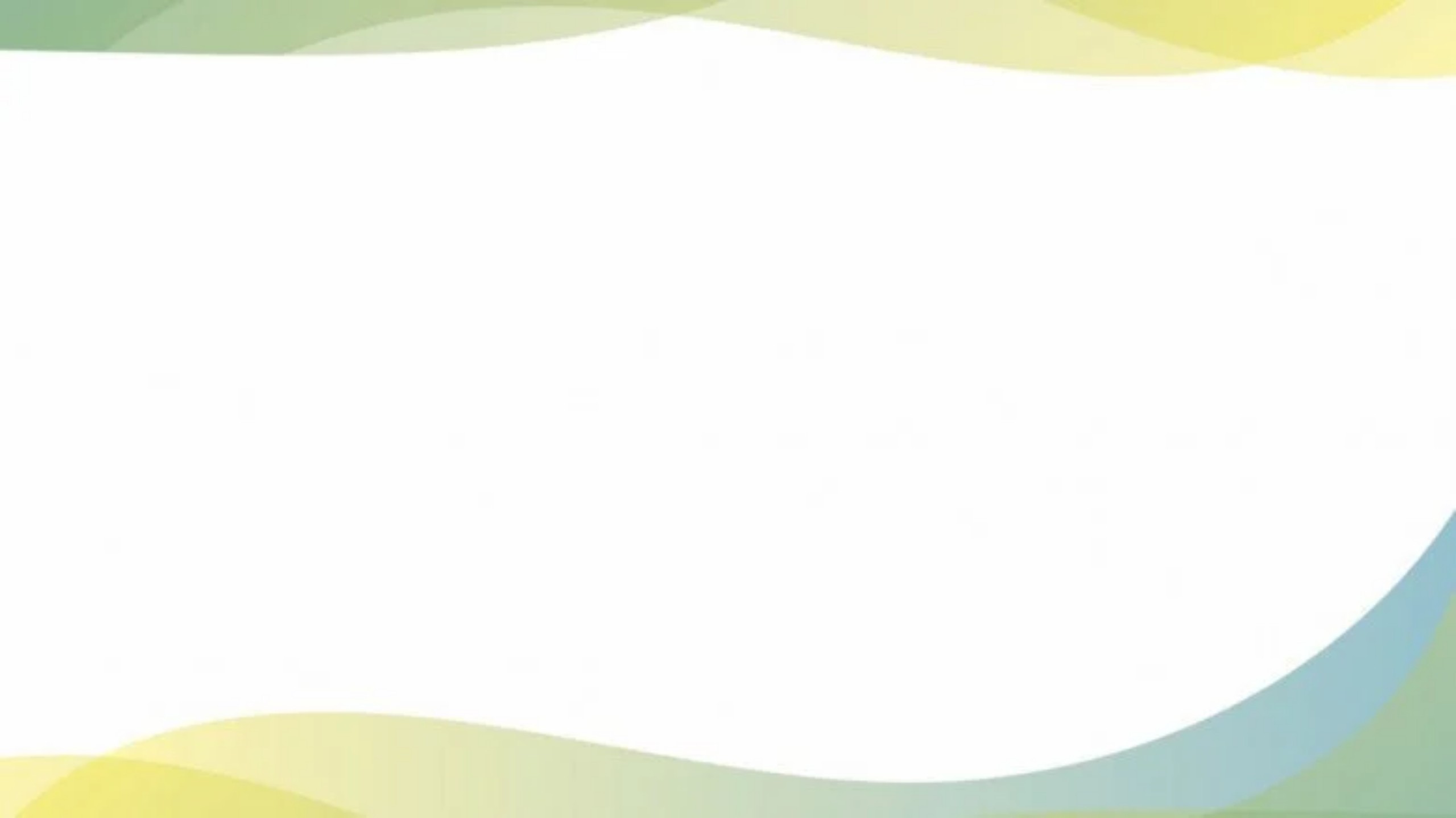 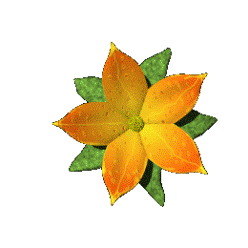 LUYỆN TỪ VÀ CÂU MỞ RỘNG VỐN TỪ: DŨNG CẢM
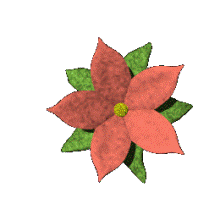 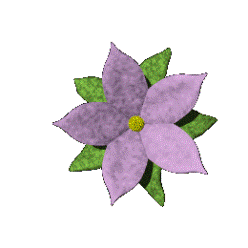 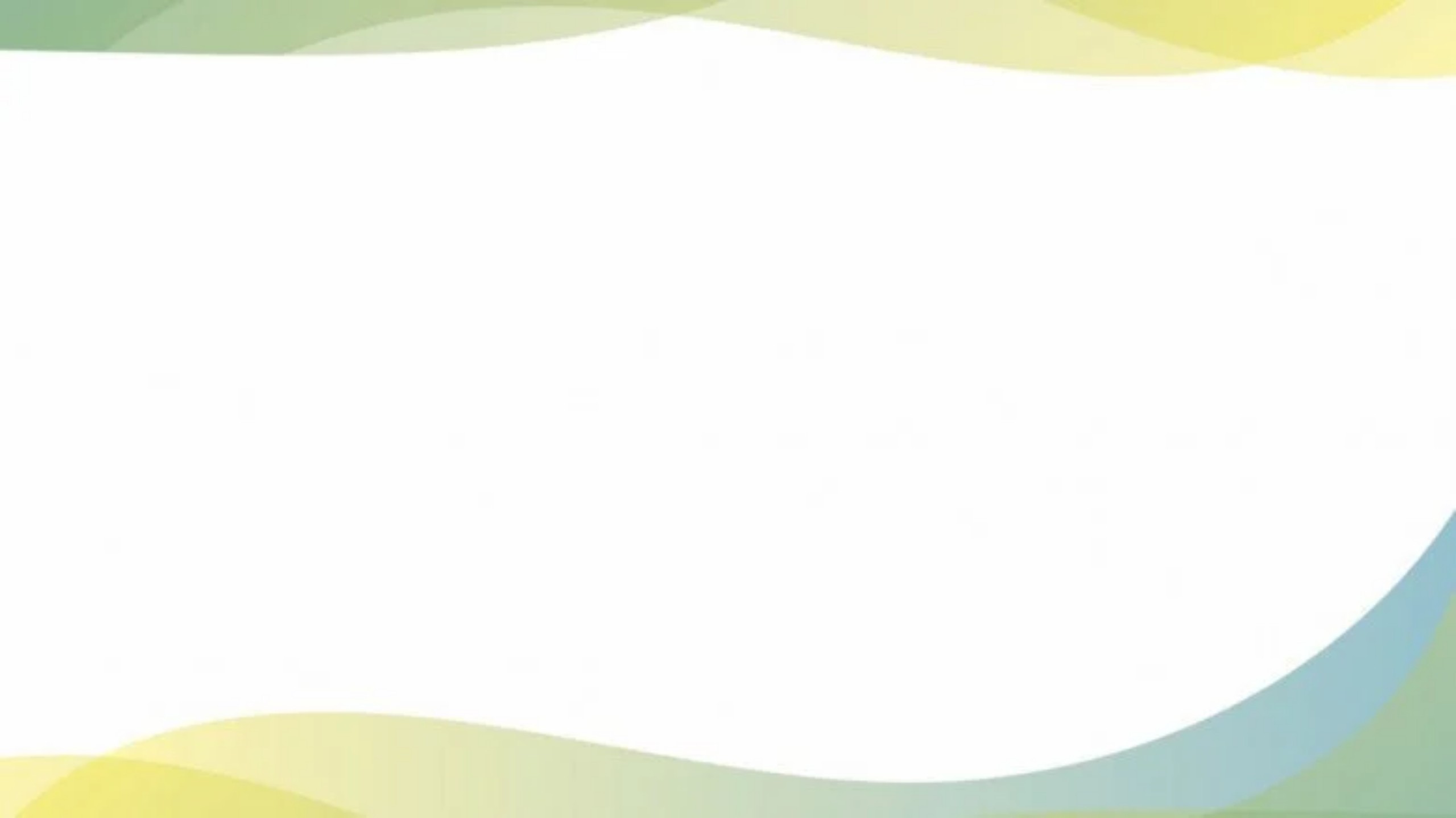 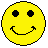 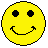 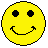 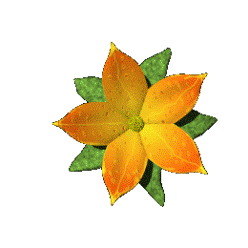 KHỞI ĐỘNG
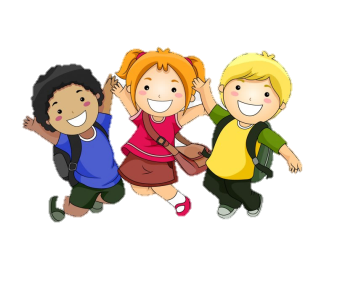 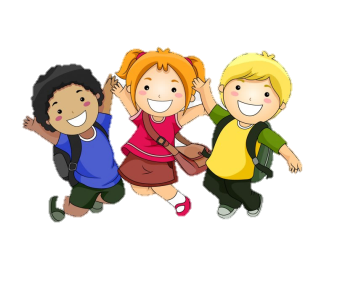 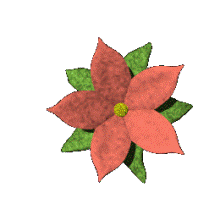 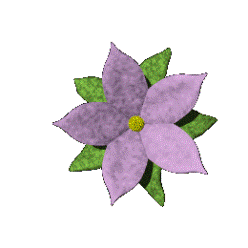 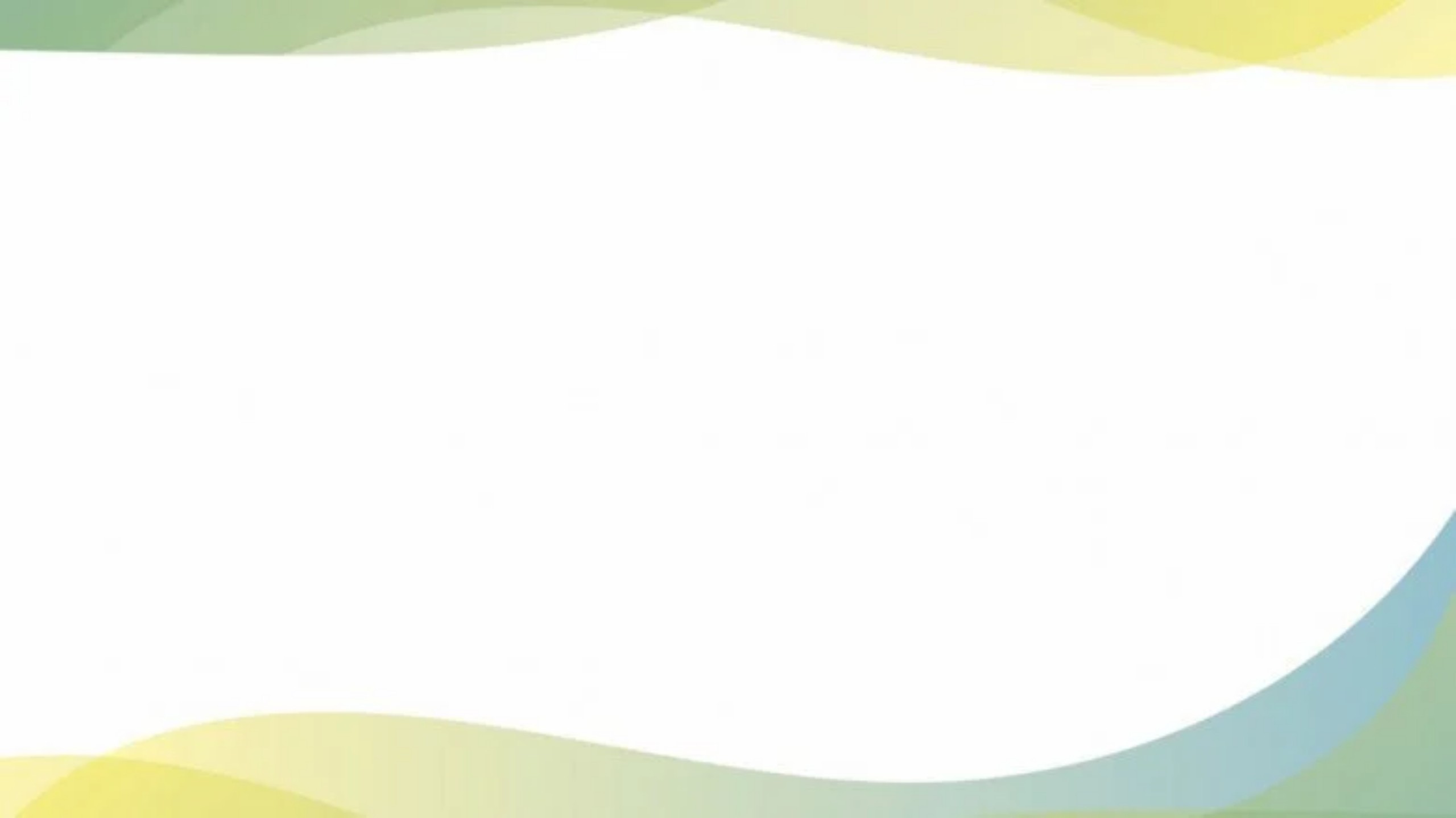 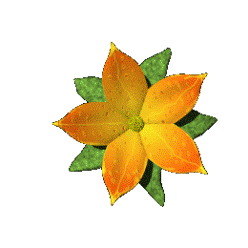 Kể tên câu chuyện, bài thơ nói về lòng dũng cảm.
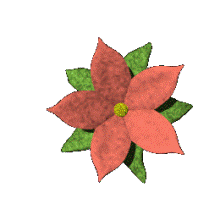 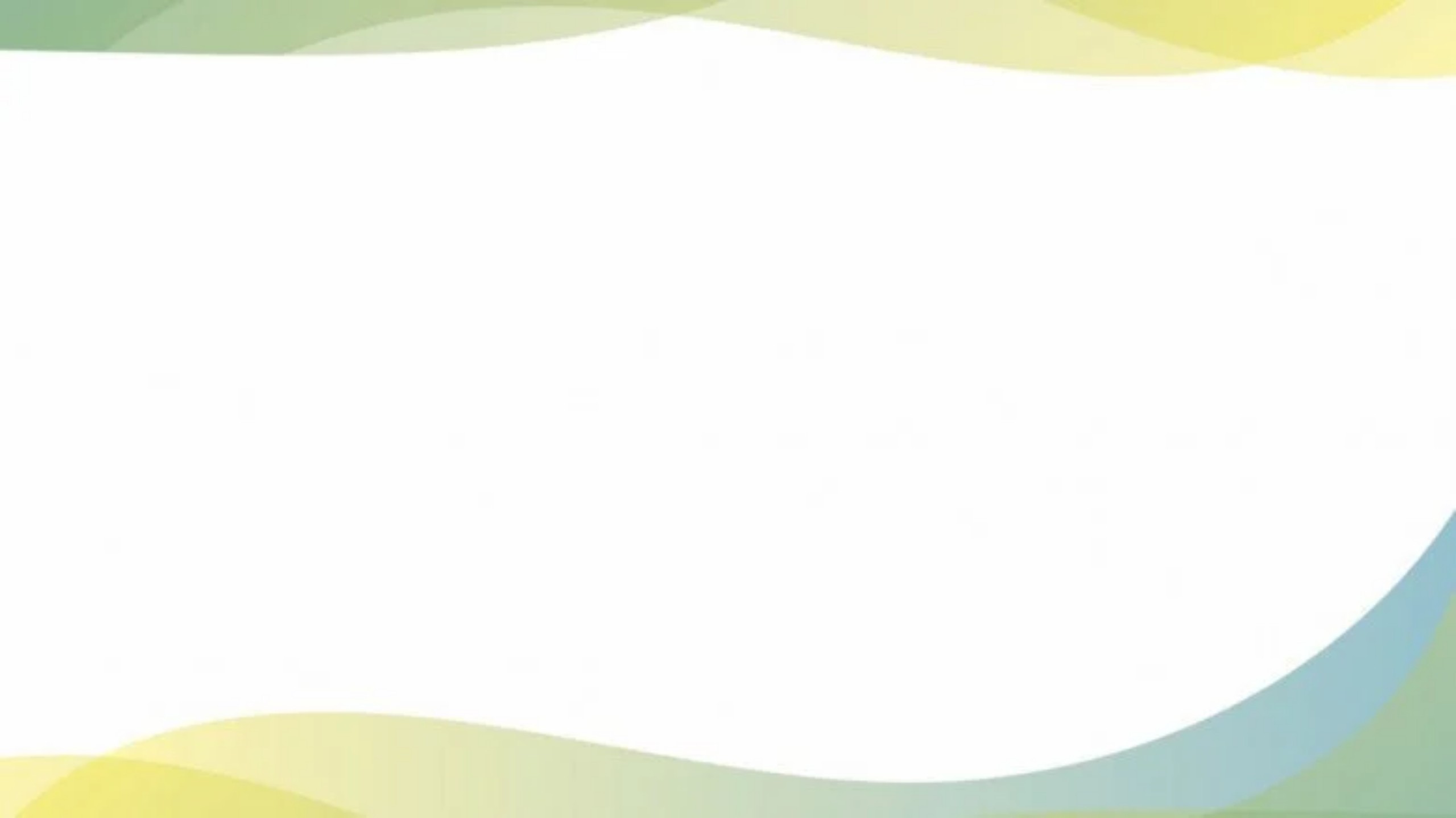 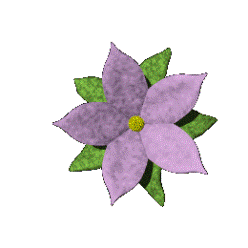 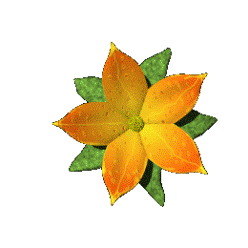 KHÁM PHÁ
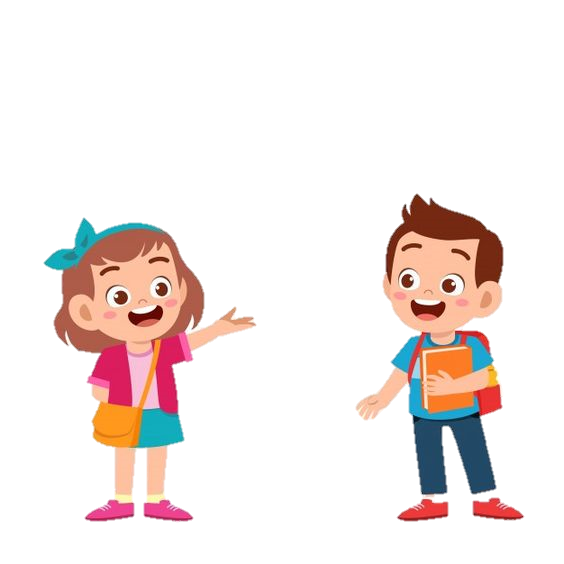 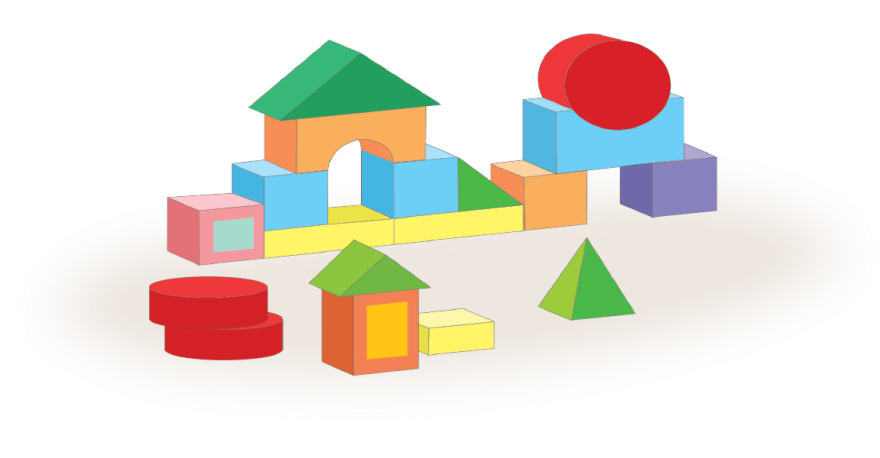 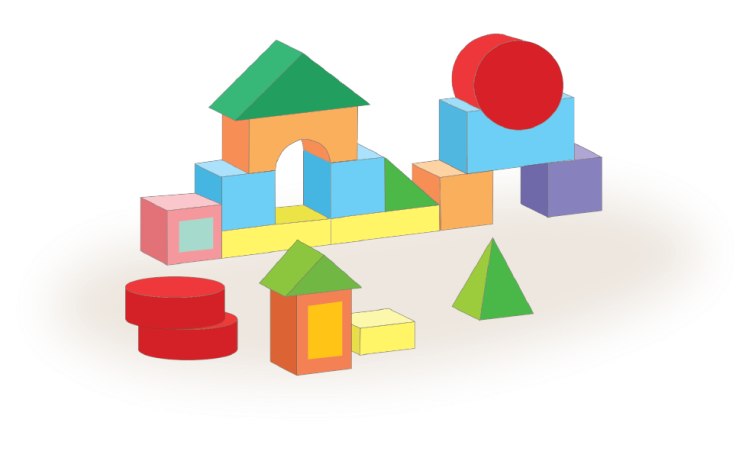 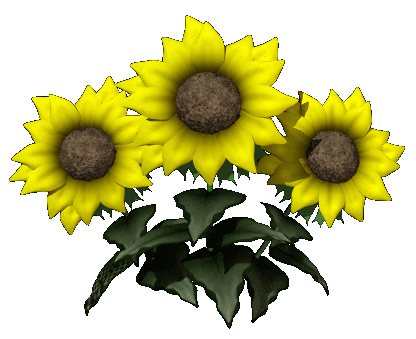 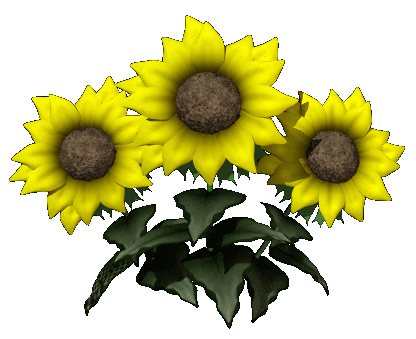 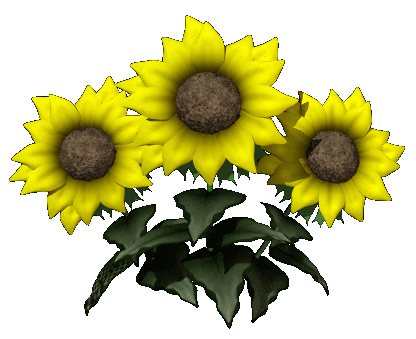 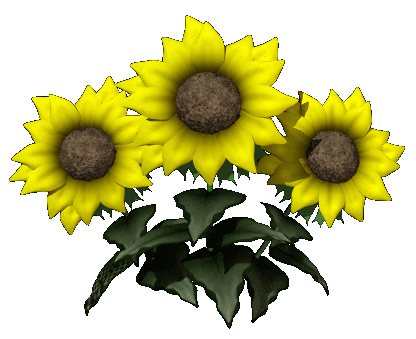 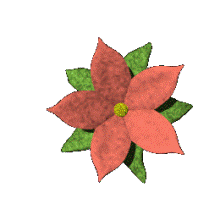 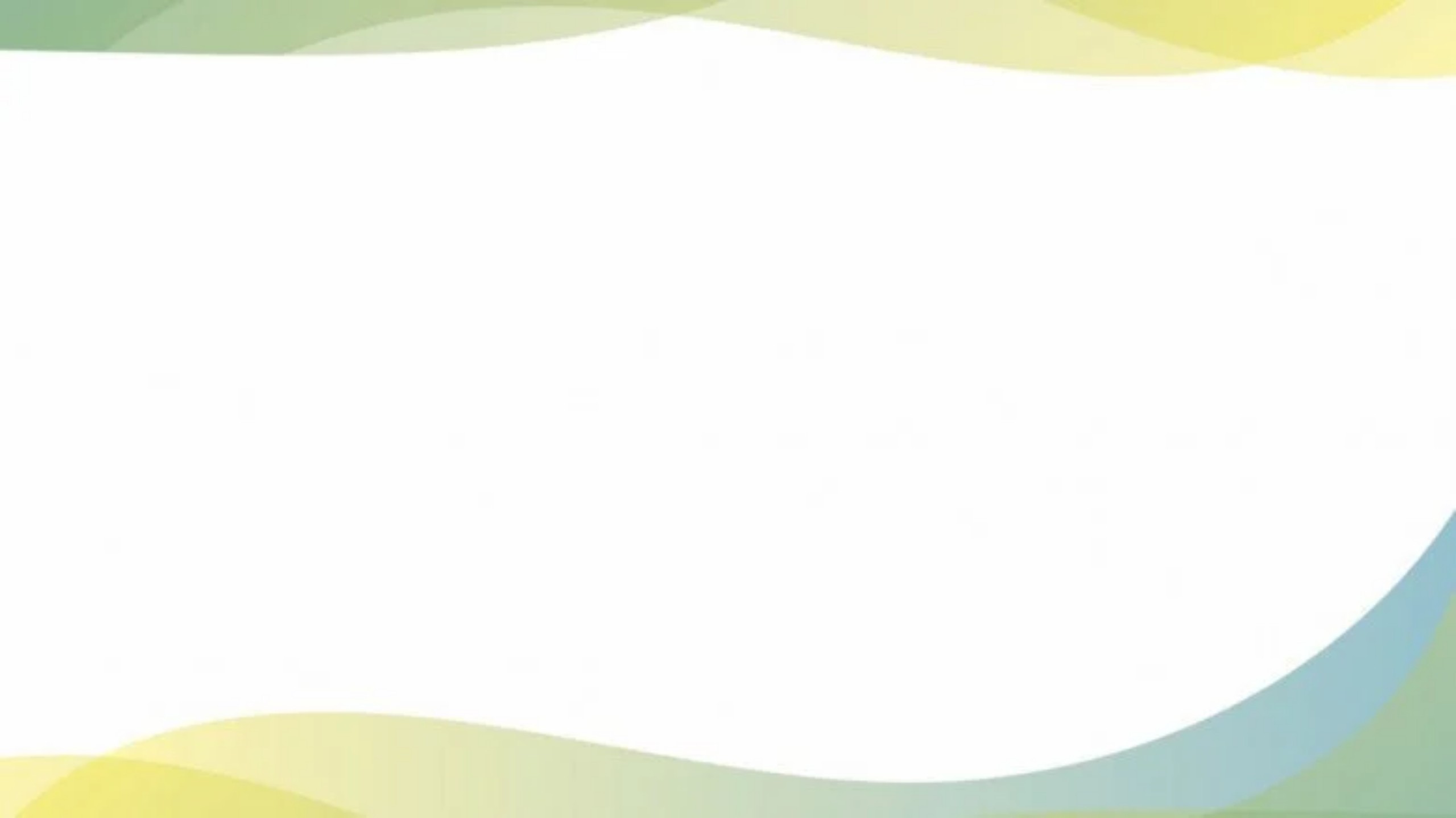 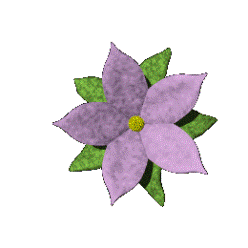 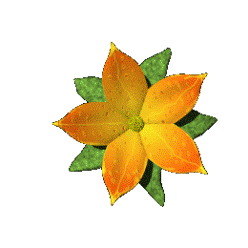 Thứ .....ngày....tháng .....năm....
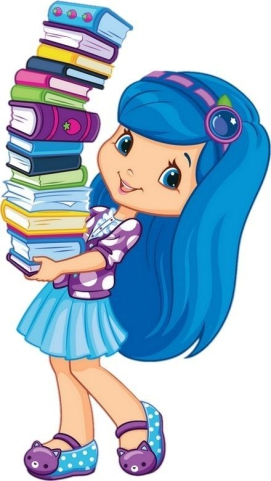 LUYỆN TỪ VÀ CÂU:
MỞ RỘNG VỐN TỪ : DŨNG CẢM
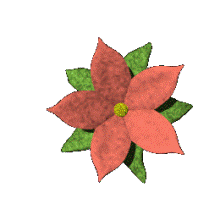 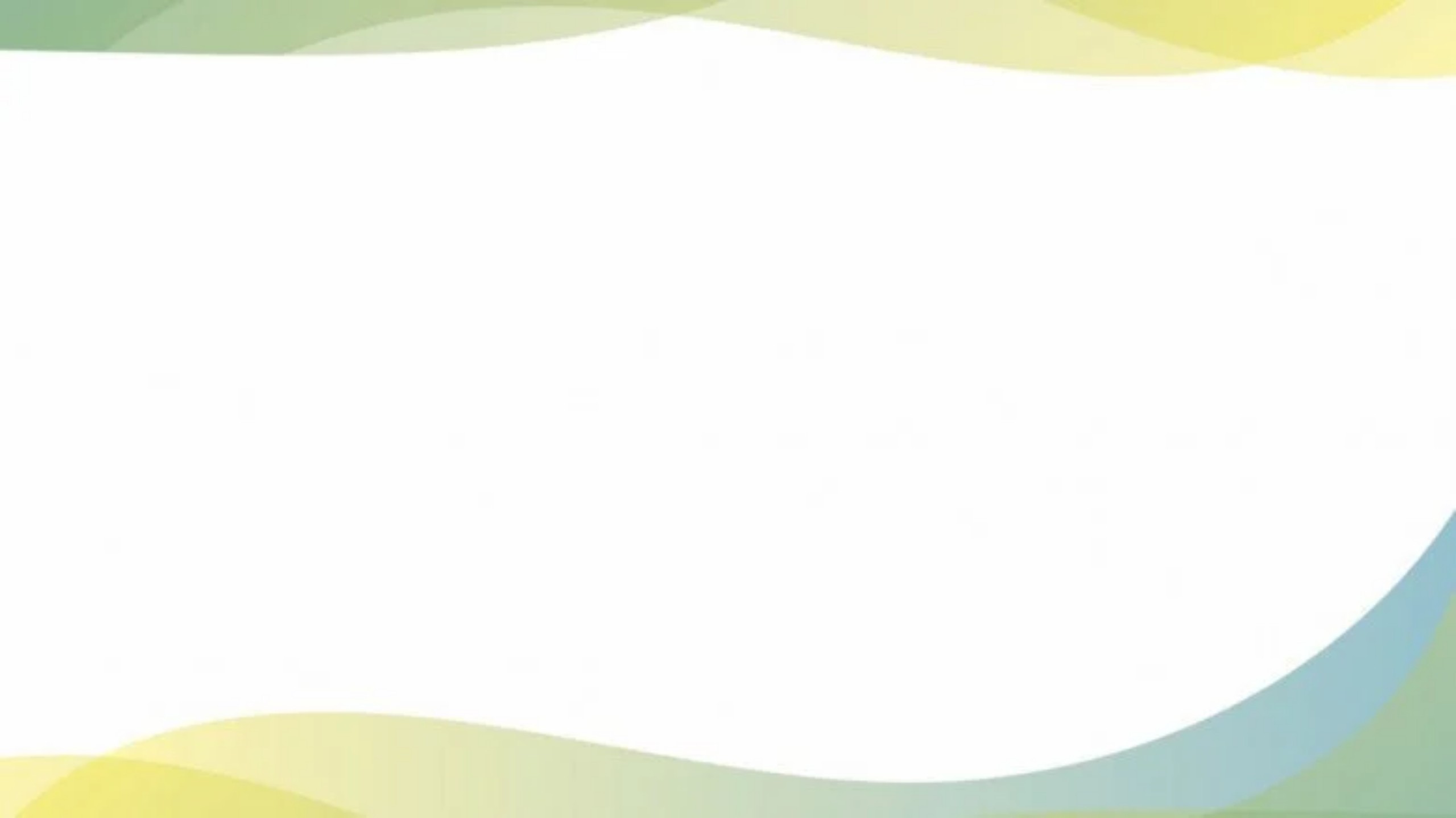 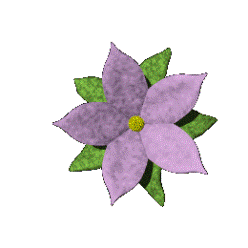 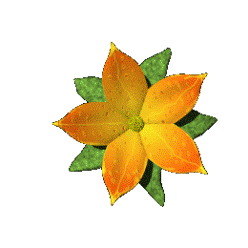 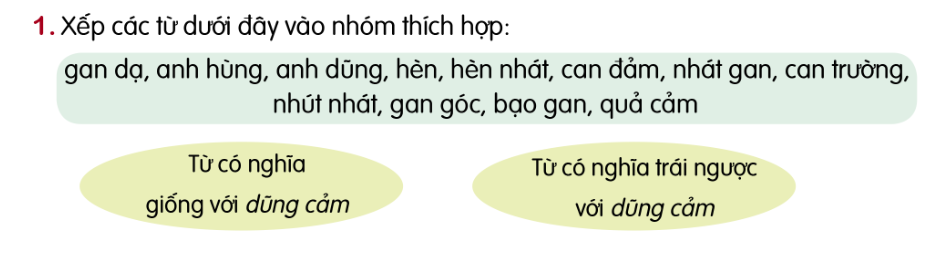 gan dạ, anh hùng, anh dũng, can đảm, can trường, gan góc, bạo gan, quả cảm.
hèn, hèn nhát, nhát gan, nhút nhát.
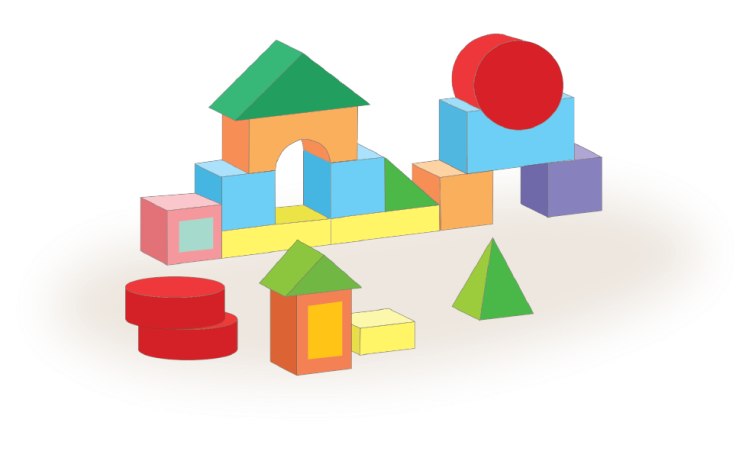 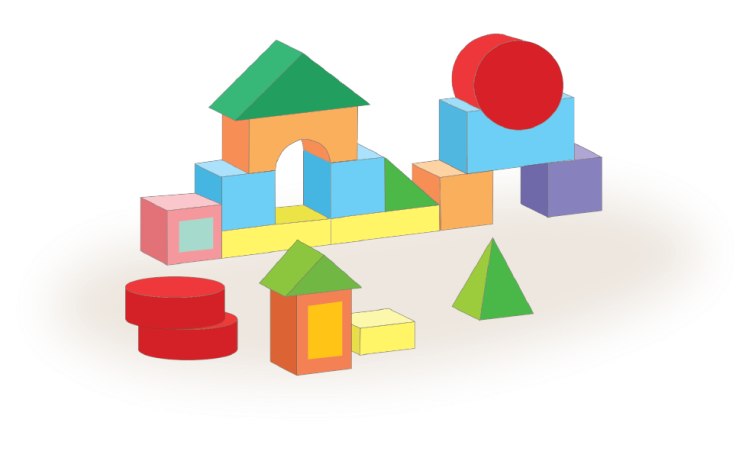 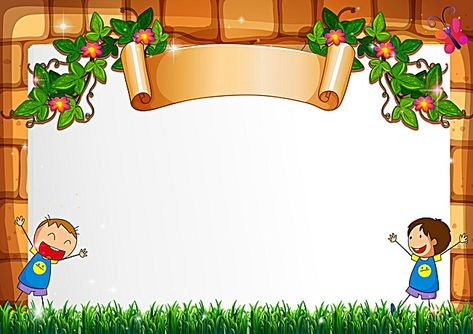 THẢO LUẬN 
NHÓM 2
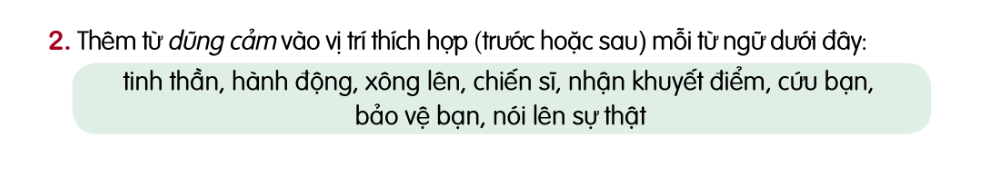 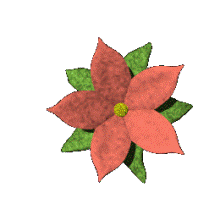 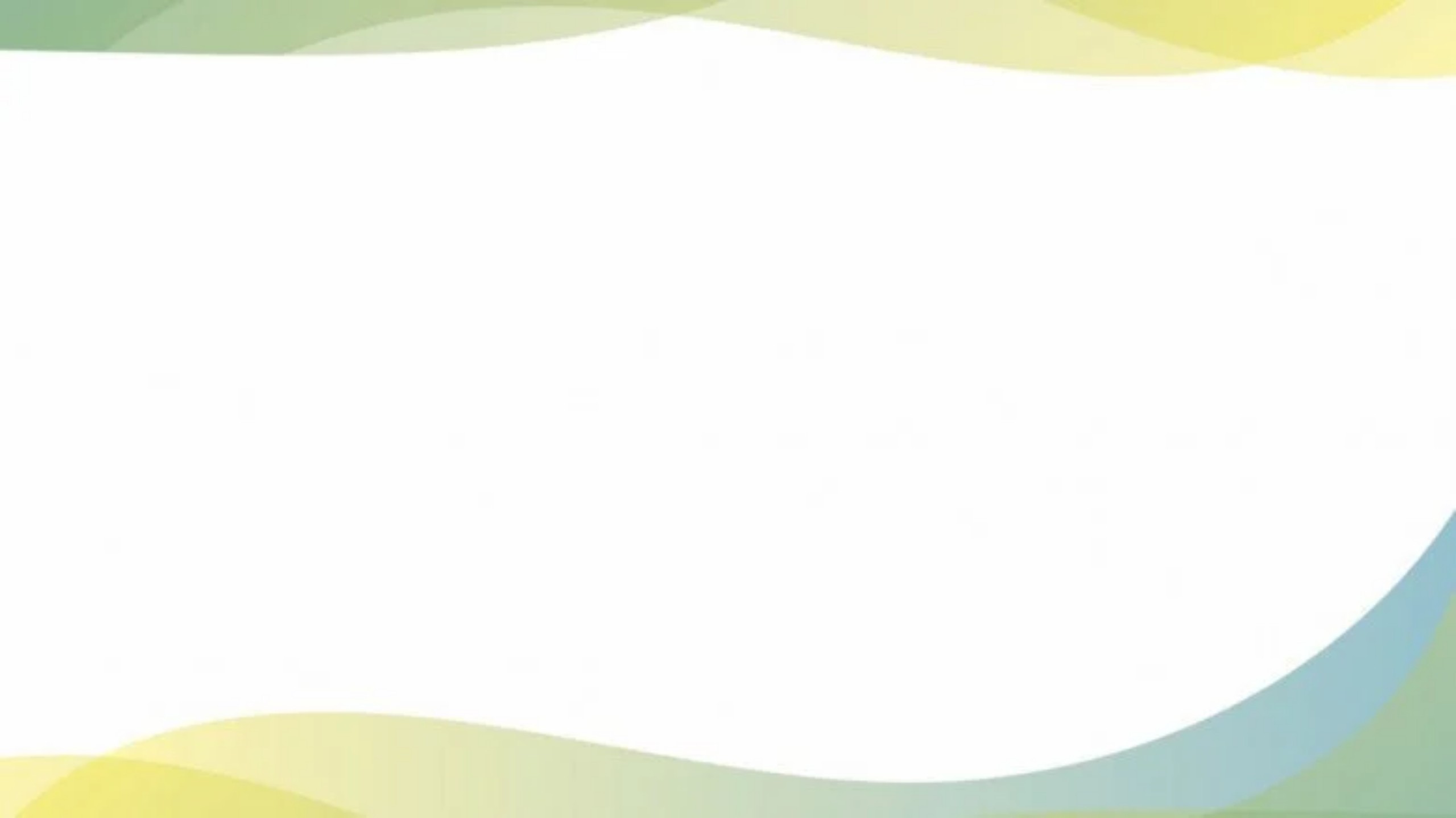 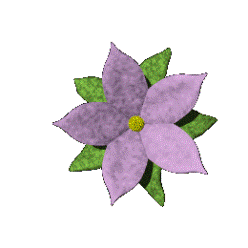 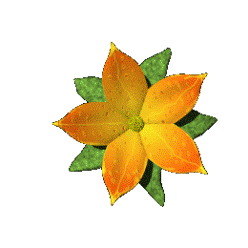 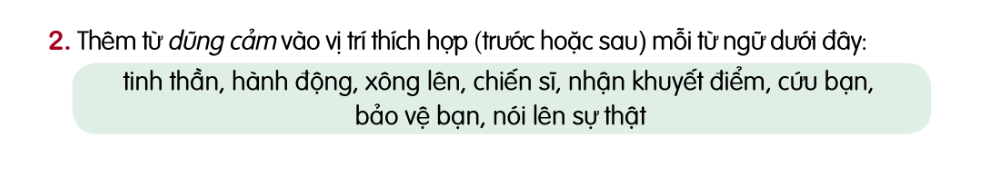 + Thêm vào phía sau từ ngữ đã cho: tinh thần dũng cảm, hành động dũng cảm, chiến sĩ dũng cảm.
+ Thêm vào phía trước từ ngữ đã cho: dũng cảm xông lên, dũng cảm nhận khuyết điểm, dũng cảm cứu bạn, dũng cảm bảo vệ bạn, dũng cảm nói lên sự thật.
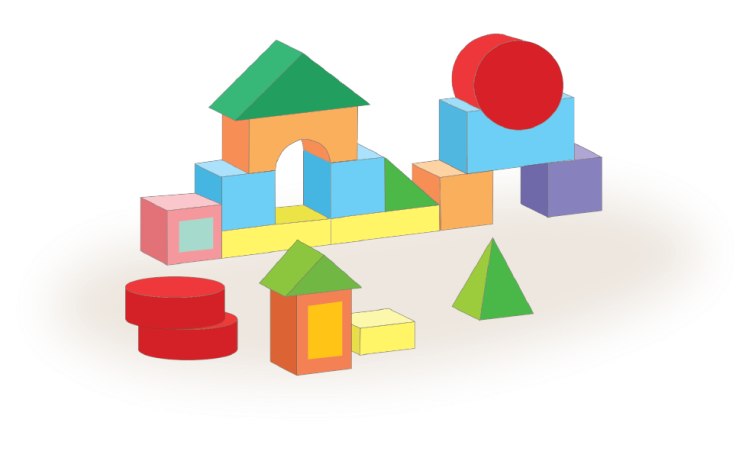 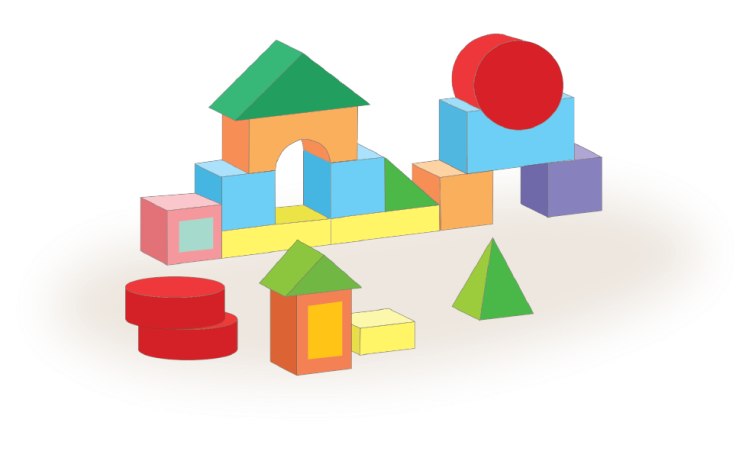 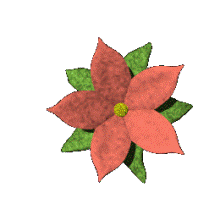 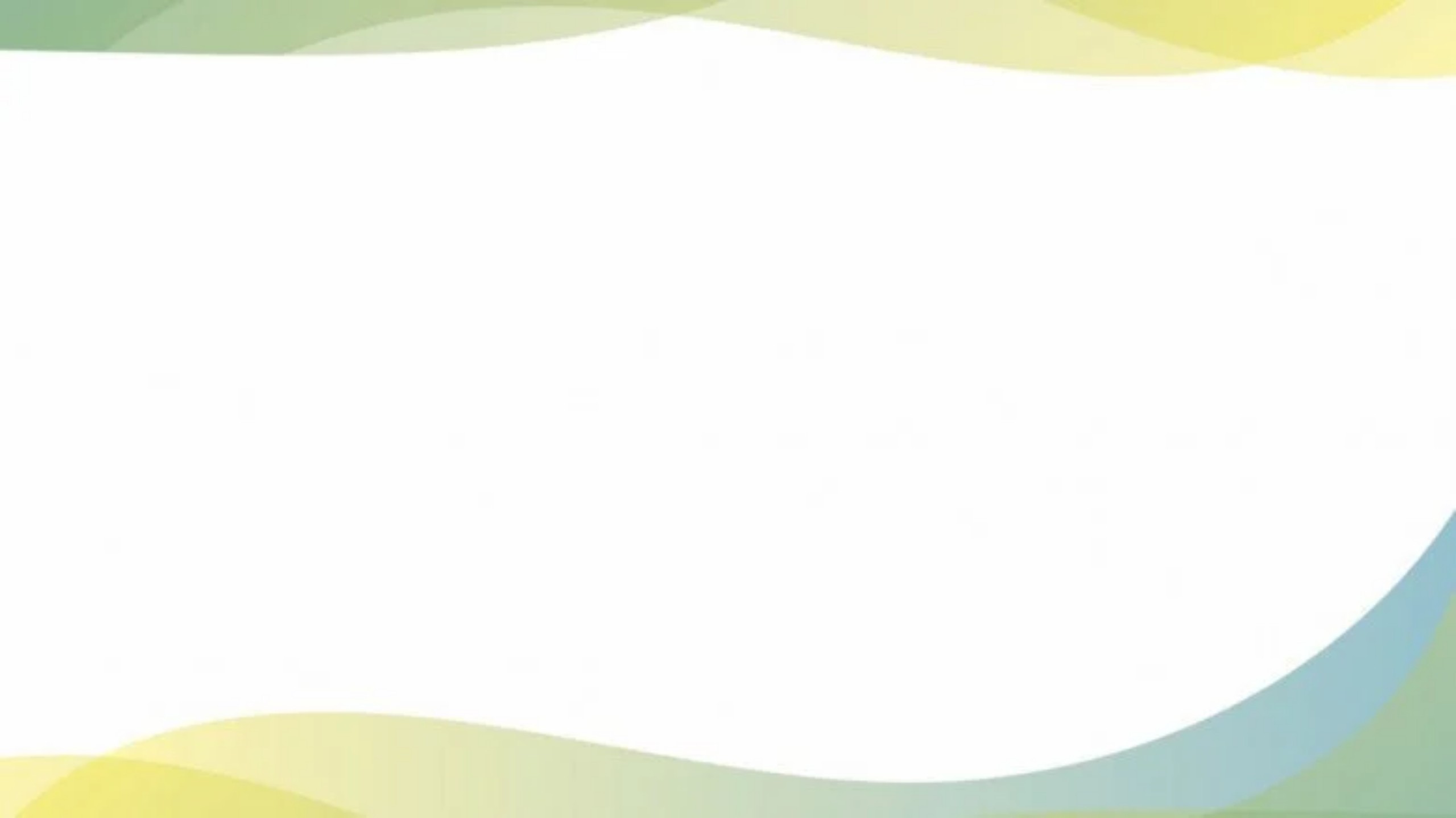 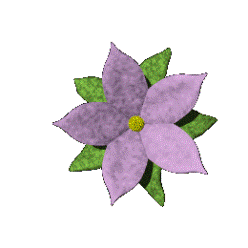 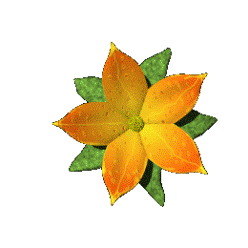 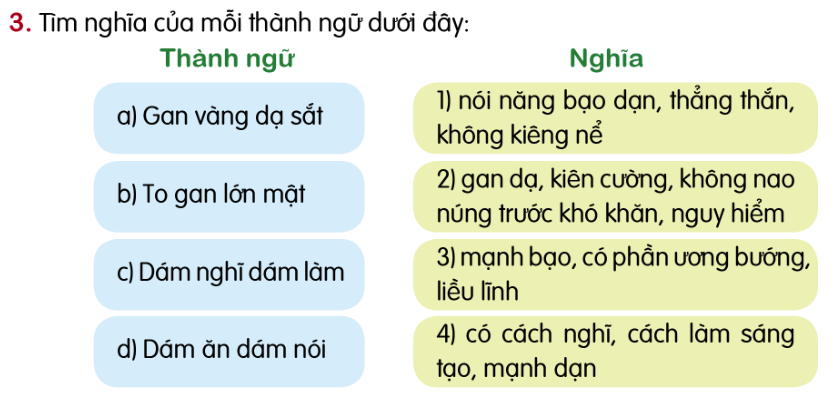 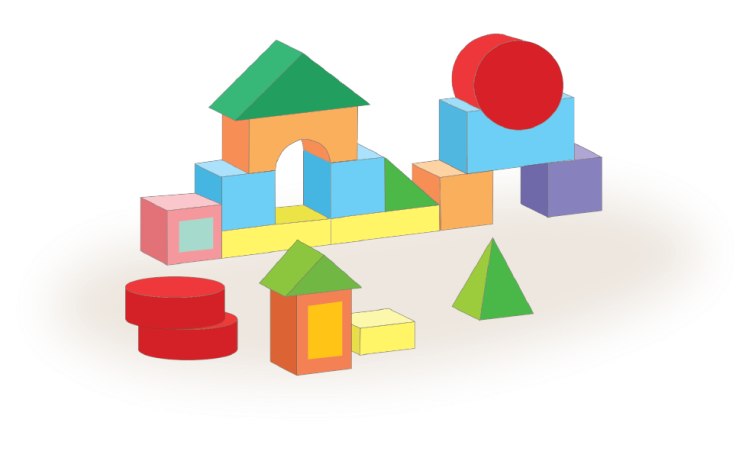 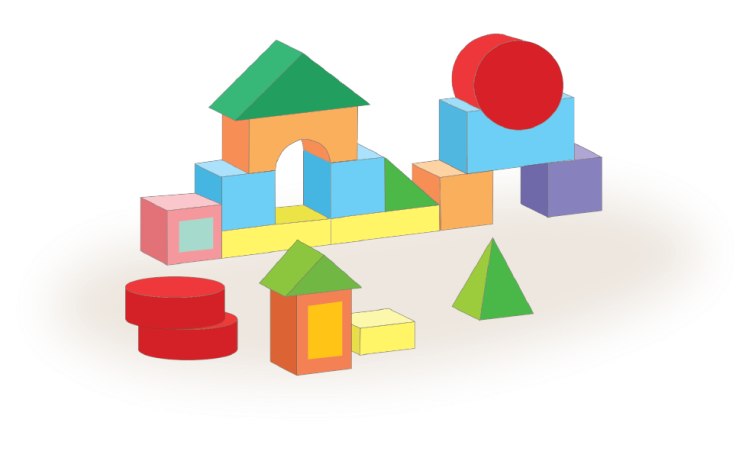 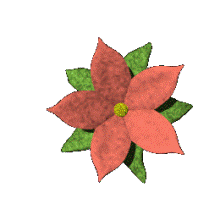 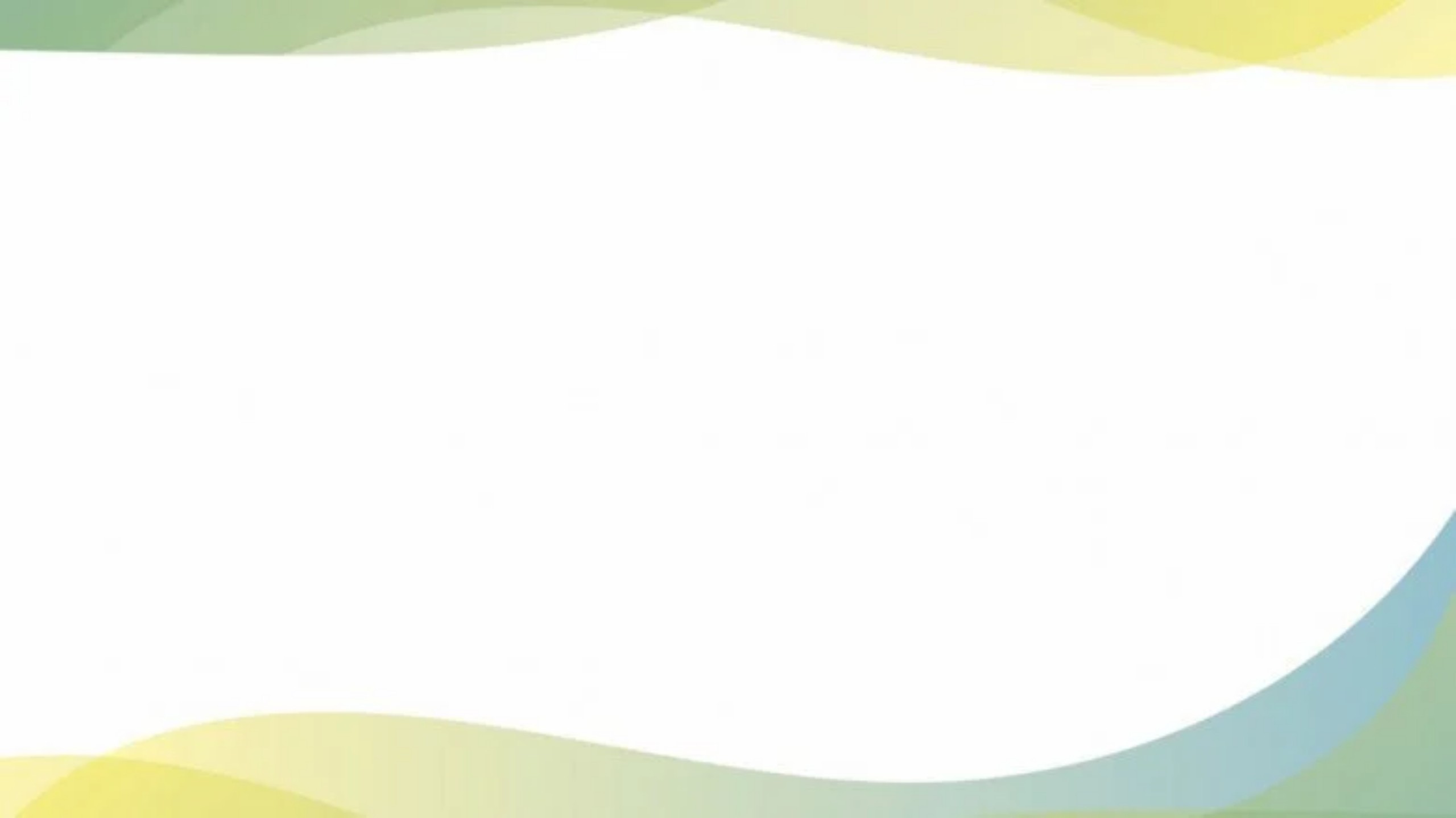 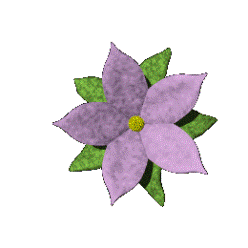 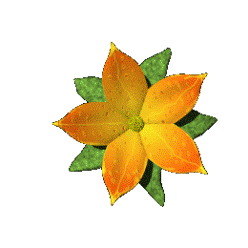 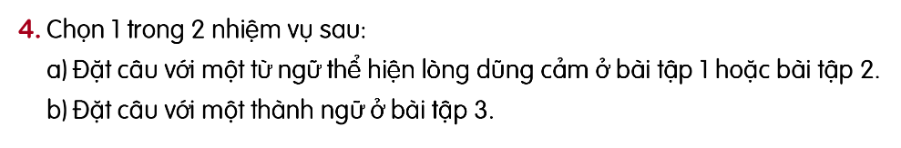 a. Lòng dũng cảm chính là một phần không thể thiếu tạo nên một con người can đảm.

b. Cậu ấy dám nghĩ dám làm nên chẳng mấy chốc đã có cơ ngơi khá giả.
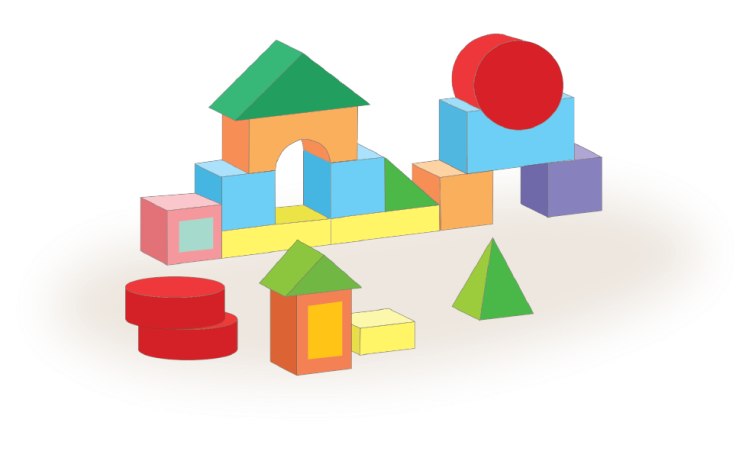 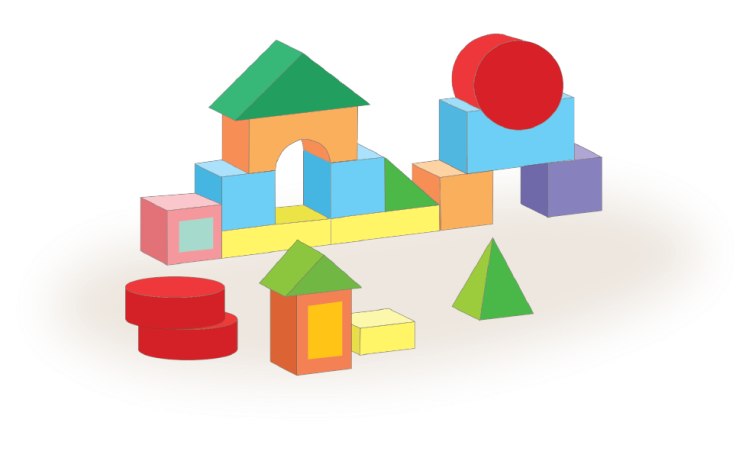 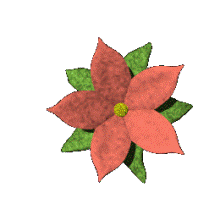 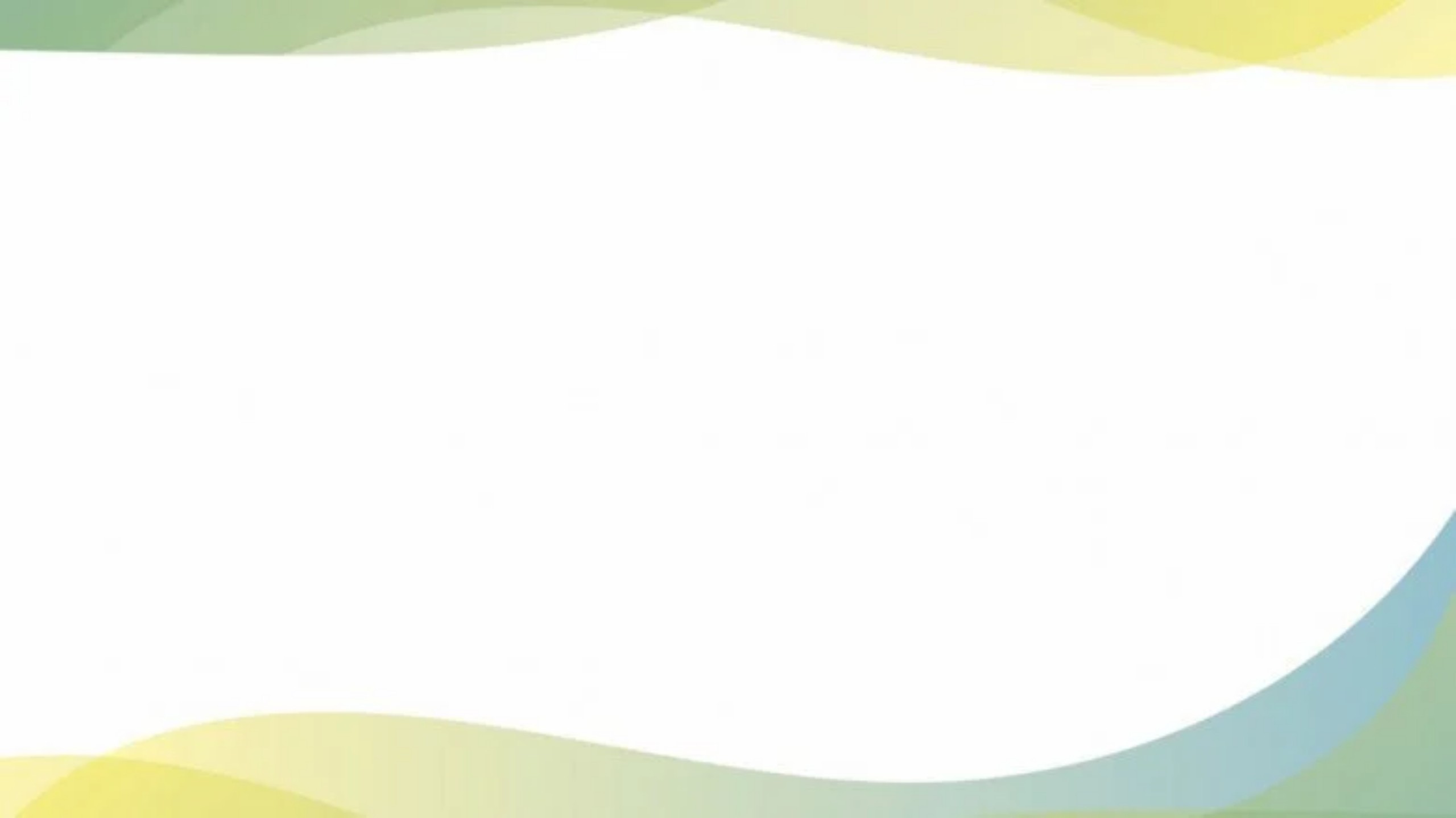 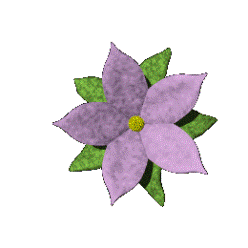 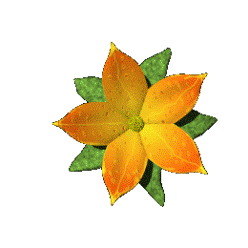 VẬN DỤNG, TRẢI NGHIỆM
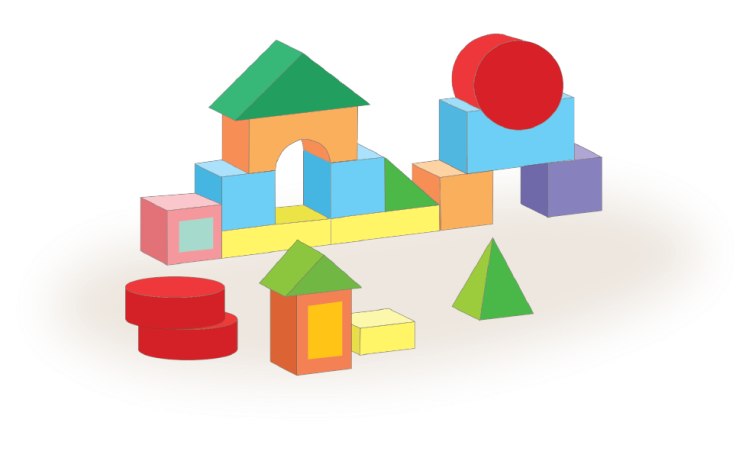 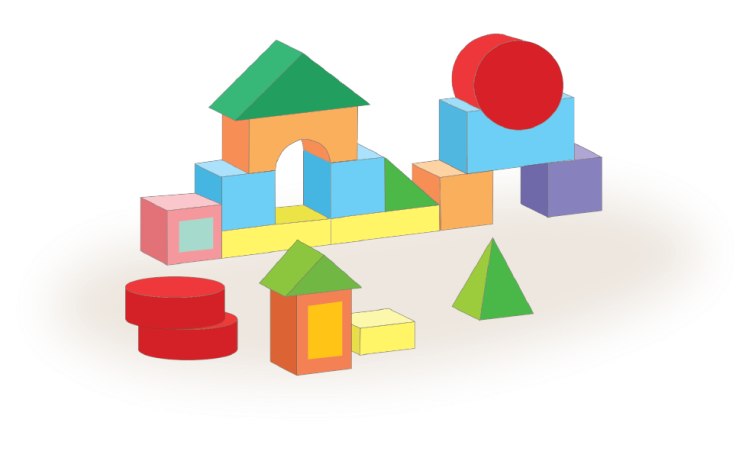 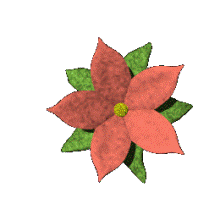 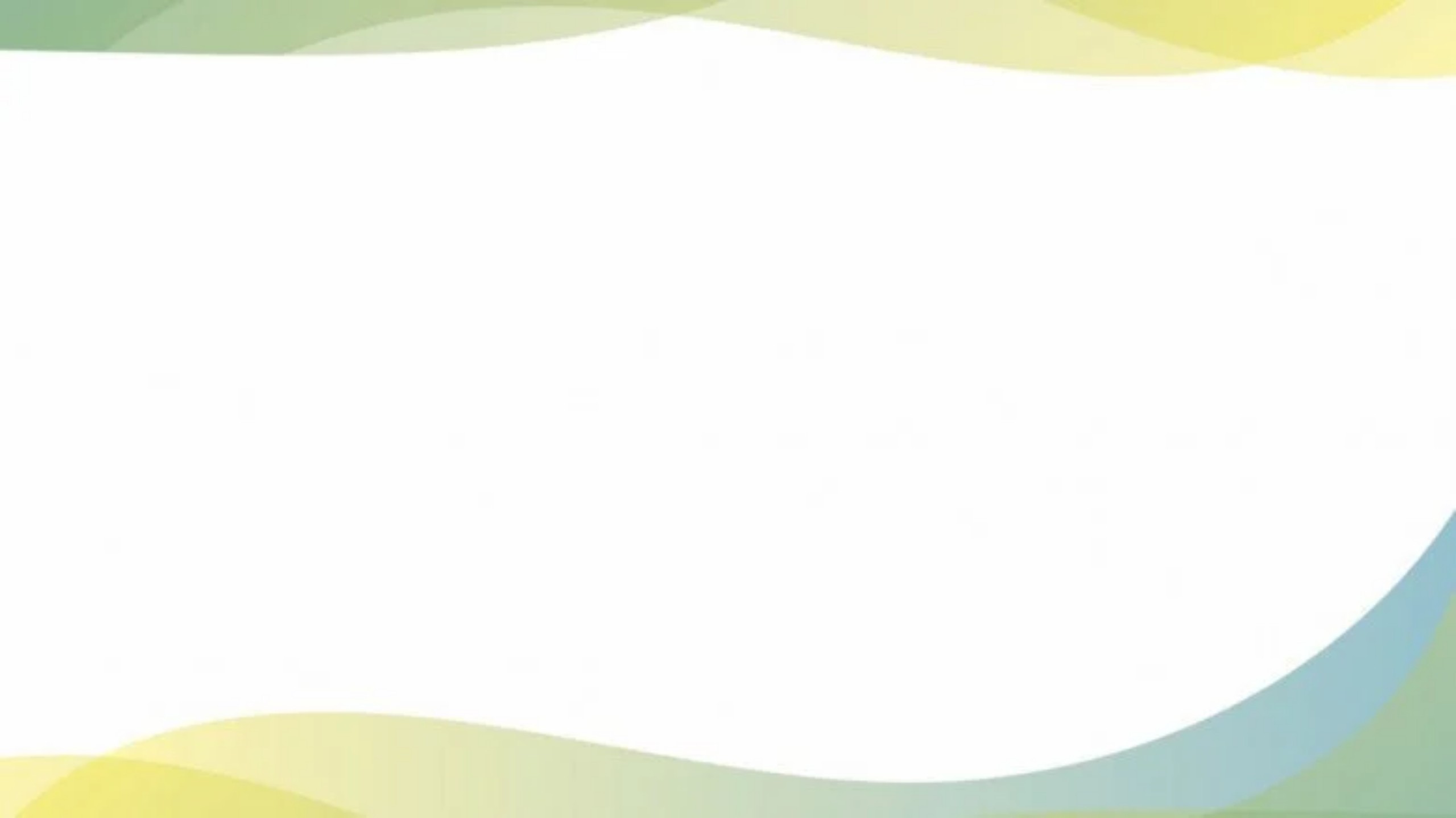 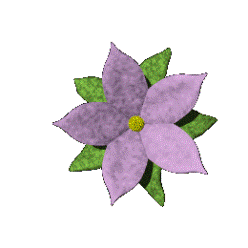 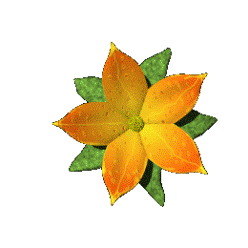 Đặt câu với từ ngữ giống nghĩa và trái nghĩa với từ dũng cảm.
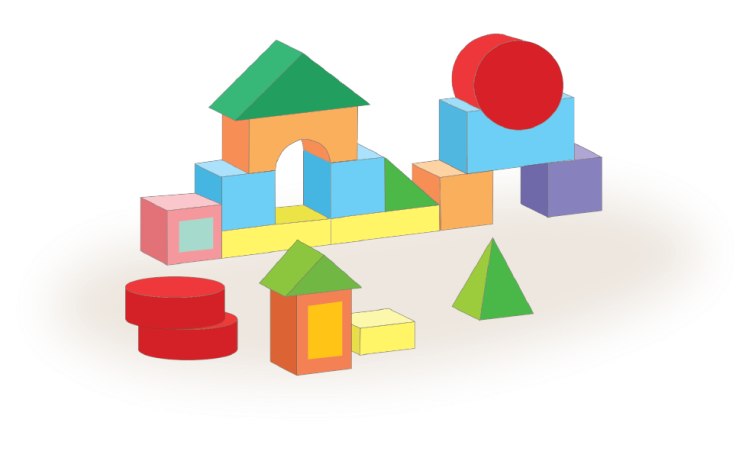 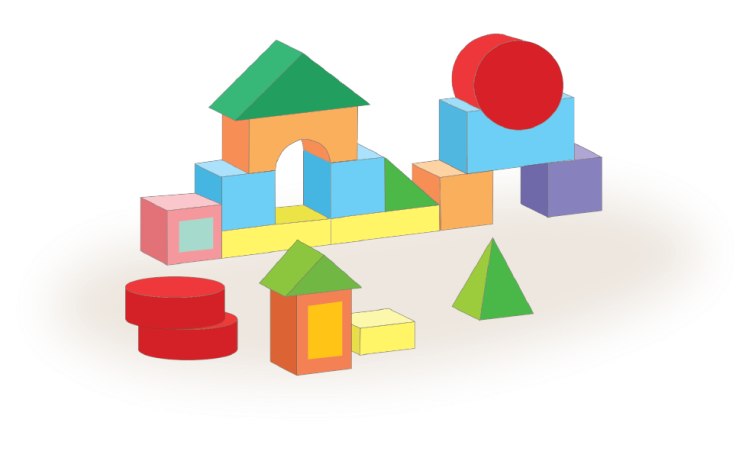 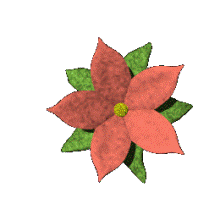 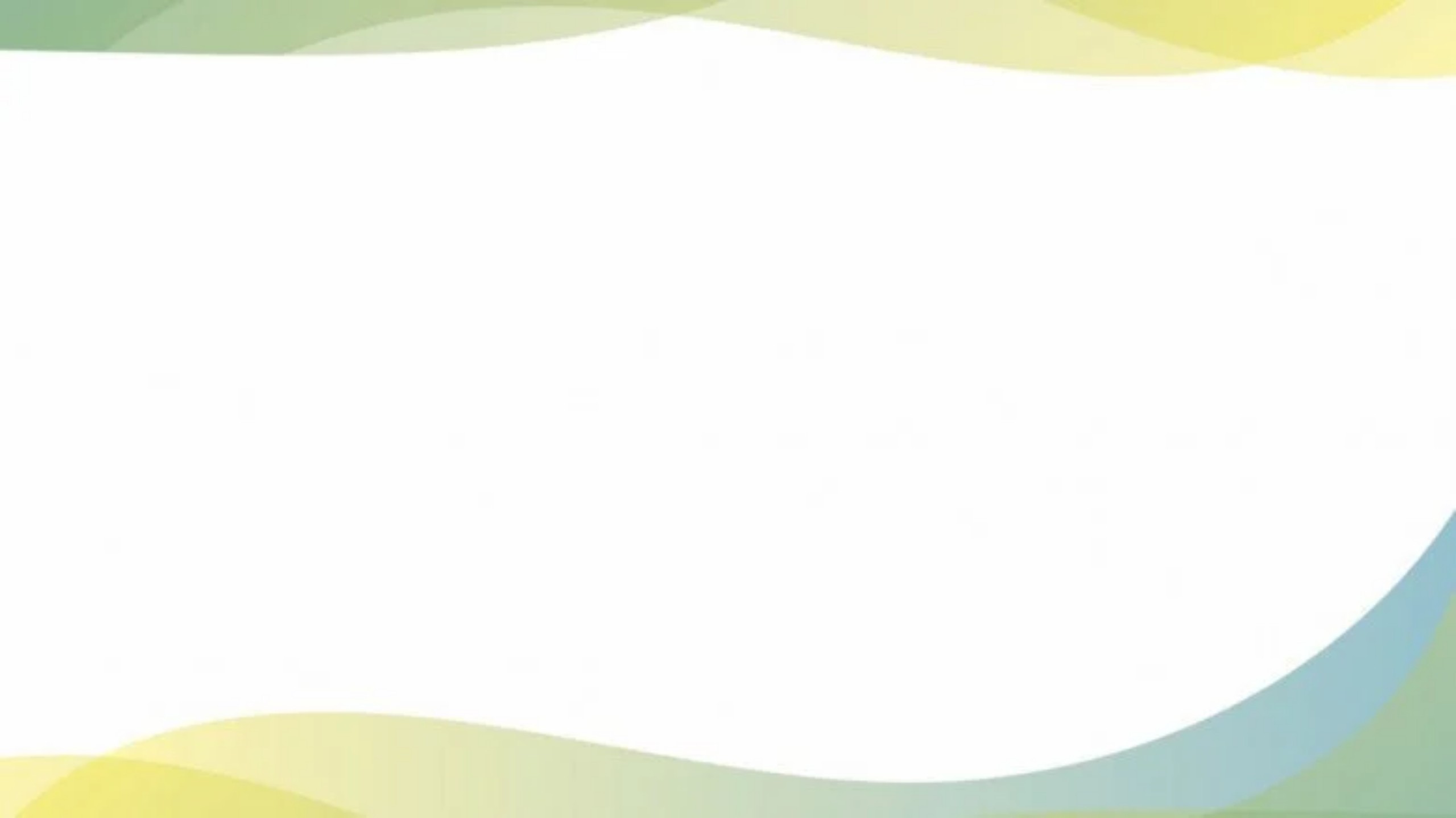 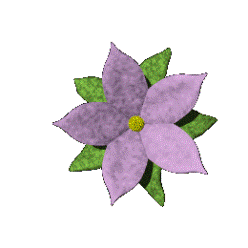 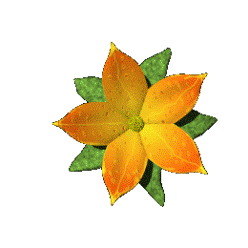 Củng cố - Dặn dò
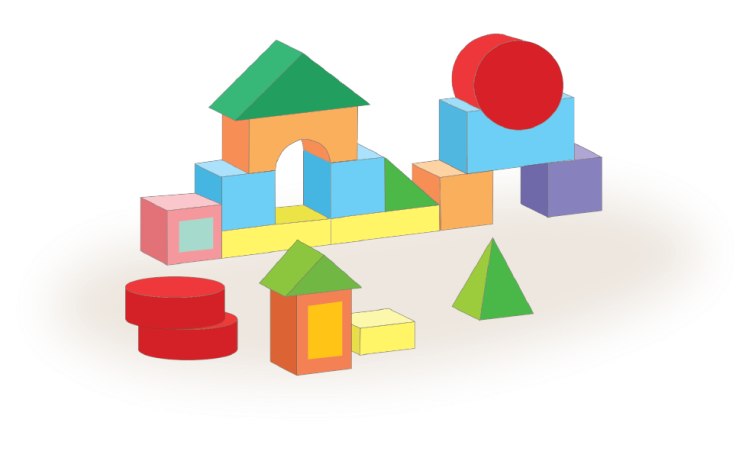 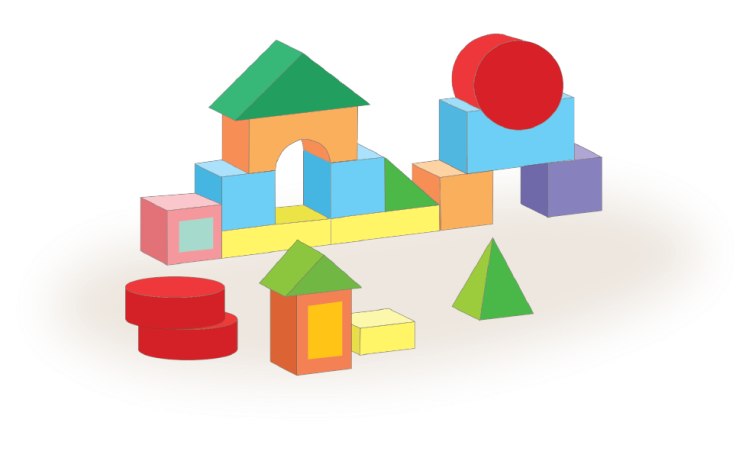 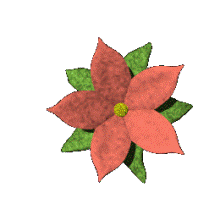 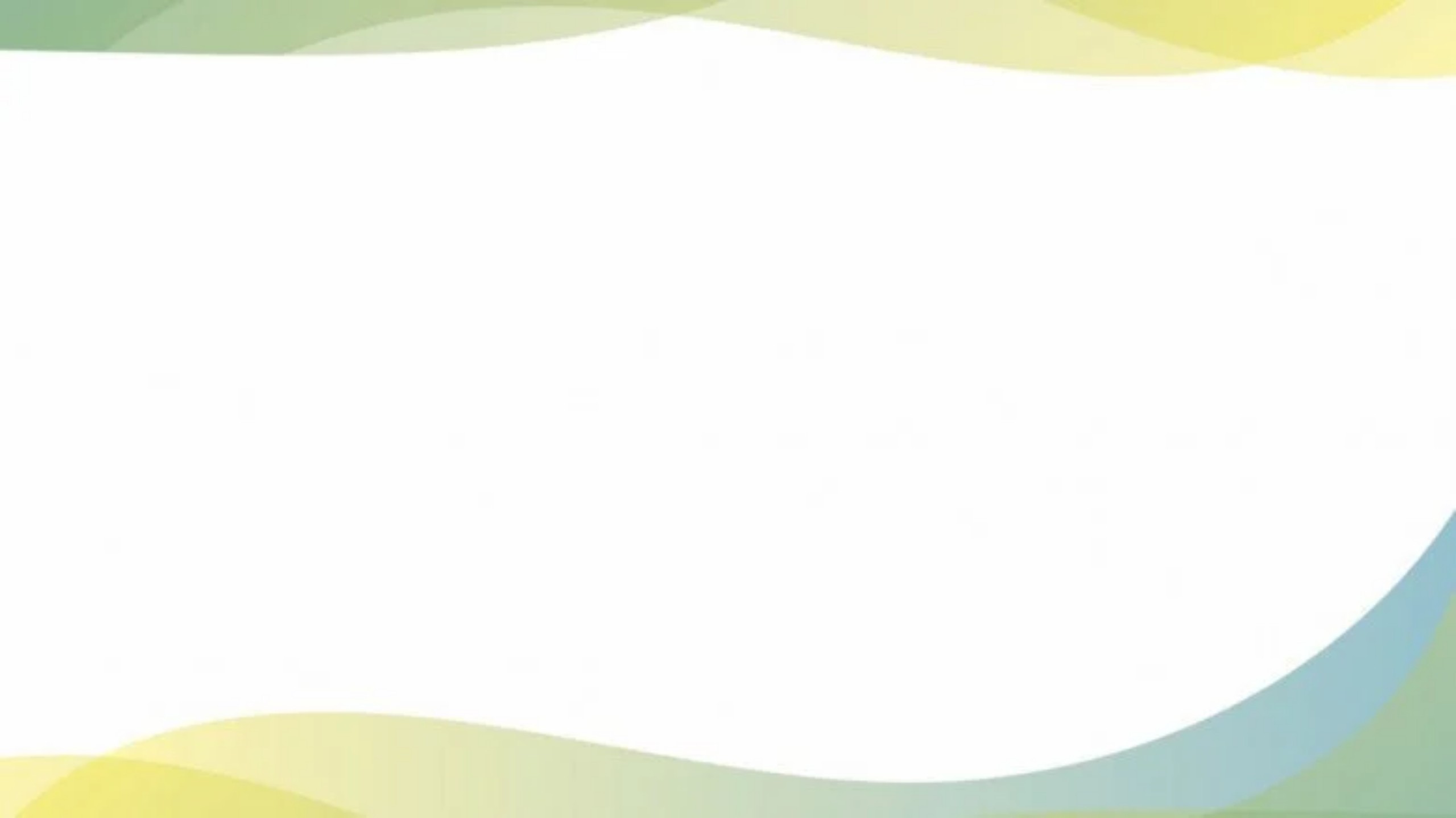 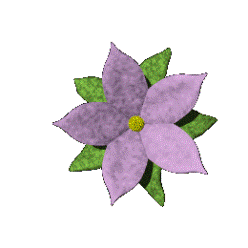 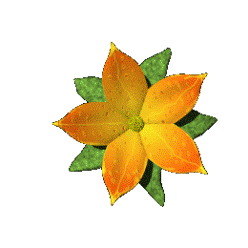 HẸN GẶP LẠI CÁC EM 
TRONG BÀI HỌC SAU!
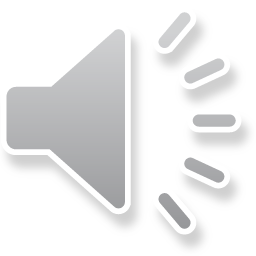 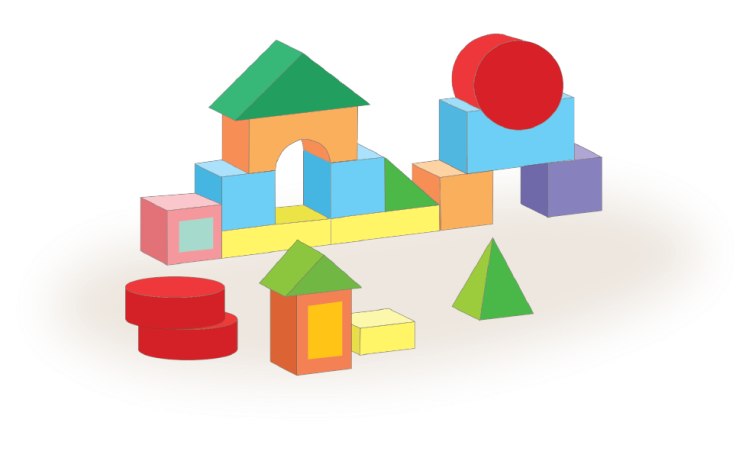 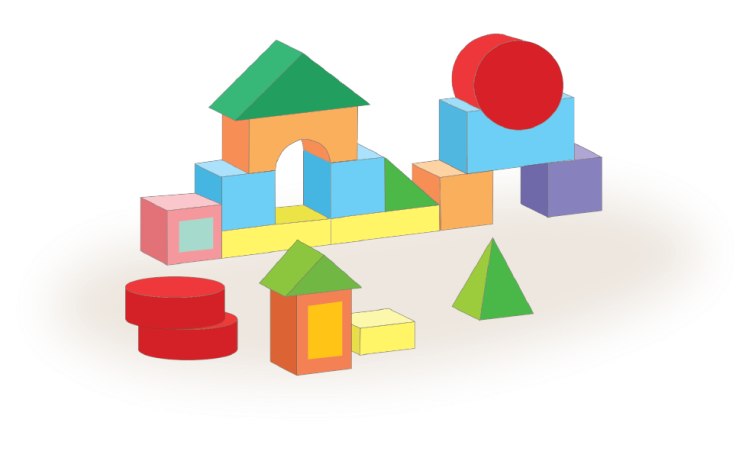